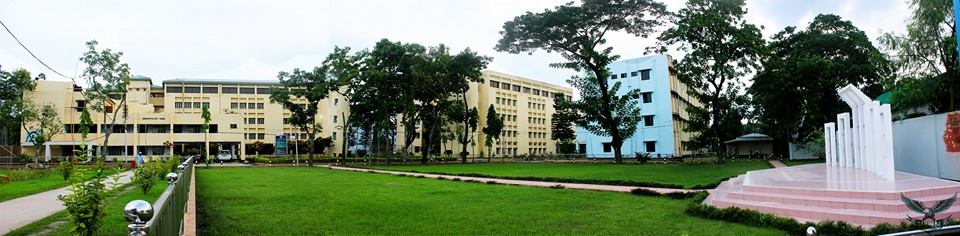 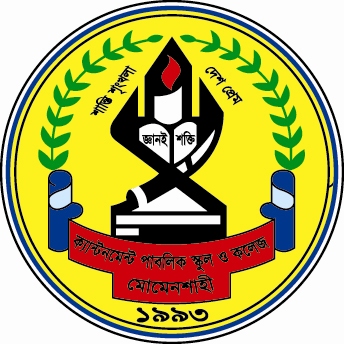 স্বাগতম
Prepared by. 
Cantonment Public  School and College ,                Momenshahi
Dept. of Business studies
উৎপাদন ব্যবস্থাপনা ও বিপণন 
প্রথম পত্র
সপ্তম অধ্যায় ( মান ব্যবস্থাপনা)
পাঠ ঘোষণা
শিরোনাম
মান ব্যবস্থাপনার ধারণা
মান ব্যবস্থাপনার গুরুত্ব
মান ব্যবস্থাপনার কার্যাবলী
মান ব্যবস্থাপনার  ঐতিহাসিক প্রেক্ষাপট
নিম্নমানের পণ্য উৎপাদন জনিত ধারণা
সার্বিক মান ব্যবস্থাপনার ধারণা
শিখনফলঃ
এই পাঠের শেষে শিক্ষার্থী জানতে পারবে---
১। পণ্য মান কী ?
২। মান ব্যবস্থপনার ঐতিহাসিক প্রেক্ষাপট।
৩। ঐতিহাসিক প্রেক্ষাপটের ধাপ কয়টি ও কী কী ?
৪ সার্বিক মান ব্যবস্থাপনার ধারণা ব্যাখ্যা করতে পারবে।
৫। নিম্নমানজনিত বিভিন্ন খরচ ব্যাখ্যা করতে পারবে
সপ্তম অধ্যায় : মান ব্যবস্থাপনা
মান ব্যবস্থাপনা
মান ব্যবস্থাপনার  ধারণা : 
মান ব্যবস্থাপনা হলো এমন একটি ধারণা যেখানে কীভাবে মান সম্মত পণ্য উৎপাদন করা যায় , কীভাবে মান ধরে রাখা যায় ইত্যাদি আলোচনা করা হয় । 
John,W . Horch  এর মতে “পণ্য উন্নয়নের প্রক্রিয়া চিহ্নিতকরণ ও মান উন্নয়নের জন্য উৎপাদনকারীদের উৎসাহিতকরণকে মান ব্যবস্থাপনা বলে।”
মান ব্যবস্থাপনার কাজ হল – মান সম্মত পণ্য ও সেবার নিশ্চয়তা প্রদান করে।
মান ব্যবস্থাপনার গুরুত্ব
গুরুত্ব
মানসম্মত পণ্য বা সেবা
পণ্যের দোষ সনাক্ত
ক্রেত ধরে রাথা
মুনাফা বৃদ্ধি
তথ্য প্রদান
নতুন ক্রেতা সৃষ্টি
পণ্য ডিজাইন করণ
উপকরণের ব্যবহার 
ঝুঁকি হ্রাস
প্রশিক্ষণ প্রদান
সপ্তম অধ্যায়
মান ব্যবস্থাপনার কার্যাবলী :
মান নির্ধারণ
মান নিয়ন্ত্রণ
প্রশিক্ষণ প্রদান
নকশাকরণ
যোগাযোগ রক্ষা
বাজার  দখল
ধারাবাহিক উন্নয়ন
তথ্যের আদান প্রদান
গবেষণা ও উন্নয়ন
প্রেষণা দান
ঐতিহাসিক প্রেক্ষাপট
মান ব্যবস্থাপনা হল মানসম্মত পণ্য ও সেবা তৈরি করা।এর মাধ্যমে অপচয় হ্রাস করে প্রতিষ্ঠানের মুনাফা বৃদ্ধি করা ।
                  মান ব্যবস্থাপনার  ঐতিহাসিক প্রেক্ষাপট
সার্বিক মান ব্যবস্থাপনা
মান নিয়ন্ত্রণ
মান নিশ্চিতকরণ
বিস্তারিত:
মান নিয়ন্ত্রণ : শিল্প বিপ্লবের পূর্বে ক্রেতা সাধারণগণ পারিবারিক ঐতিহ্য অনুযায়ী তৈরি পণ্যসামগ্রী স্থানীয় বাজার হতে ক্রয় করতো ।তখন বাজারে তেমন প্রতিযোগিতা ছিলনা । ফলে সঠিকভাবে মান নিয়ন্ত্রণ করা হতনা।  কিন্তূ শিল্প বিপ্লবের পর প্রতিযোগিতা বৃদ্ধি পাওয়ায় মান নিয়ন্ত্রণের উপর গুরুত্ব প্রদান আবশ্যকীয় হয়ে উঠে। মান নিয়ন্ত্রণের উদ্দেশ্য হল উৎপাদিত পণ্যের মান নিশ্চিত করা 

মান নিশ্চিতকরণ : মান নিয়ন্তণের পরের কাজ হল মান নিশ্চিতকরণ করা । এর মাধ্যমে পণ্য পুর্ব নির্ধারিত পরিকল্পনা অনুযায়ী হচ্ছে কিনা তা দেখা এবং প্রয়োজনীয় সংশোধন মূলক ব্যবস্থা গ্রহন করা।

সার্বিক মান ব্যবস্থাপনা : ইহা মান নিয়ন্ত্রণ ও মান নিশ্চিকরণ সমন্বিত রূপ।এর ধারণা এসেছে দ্বিতীয় বিশ্বযুদ্ধের পর থেকে।
সপ্তম অধ্যায়
International Organization for standardization
মুক্ত বাজার অর্থনিীতি এবং ক্রমবর্ধমান আন্তর্জাতিক বাজারের কারণে পণ্য বা সেবার মান আন্তর্জাতিক মানের হওয়া প্রয়োজন । এক্ষেত্রে ISO  যাচাই করে থাকে।
সপ্তম অধ্যায় : মান ব্যবস্থাপনা
                            পাঠ নং ০৩
মান ব্যবস্থাপনা
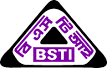 Bangladesh standard and  testing  Institution
পণ্য বা সেবার দ্বারা ক্রেতাদের প্রত্যাশা পূরণকেই মান বলে। BSTI  একটি দেশীয়  মান নির্ধারণকারী সংস্থা। এর ৬টি ডিভিশনাল কাউন্সিল রয়েছে।
বিভিন্ন মান ও ডিজাইনের পণ্য
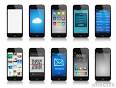 পণ্যের নিম্নমান জনিত ব্যয়
পণ্যের মান খারাপ হলে পণ্যের বিক্রয় কমে যায় । মান ব্যবস্থাপনায় নিম্নমানের পণ্য উৎপাদনজনিত কারণে খরচসমূহকে চারভাগে ভাগ করা হয়েছে। যথা : 
                                ১। প্রতিরোধমূলক ব্যয় 
                                ২। মূল্যায়ন ব্যয় 
                               ৩। অভ্যন্তরীণ  ব্যর্থতার ব্যয় 
                               ৪। বাহ্যিক ব্যর্থতার ব্যয়
সার্বিক মান ব্যবস্থাপনা
সার্বিক মান ব্যবস্থাপনা হলো মান নিয়ন্ত্রণ ও মান নিশ্চিতকরণের সমন্বিত রূপ। বর্তমানে ইহা মান নিয়ন্ত্রনের ক্ষেত্রে সবচেয়ে বেশি ব্যবহৃত হচ্ছে। কাঁচামাল ক্রয় থেকে শুরু করে চূড়ান্ত পণ্য প্রস্তুত পর্যন্ত সকল স্তরে মান ব্যবস্থাপনার ভুমিকা অত্যন্ত বেশি। 
স্টোনার এর মতে – “ সার্বিক মান ব্যবস্থাপনা হলো সংগঠনের সাংস্কৃতিক অঙ্গীকার যাতে যন্ত্রপাতি,কৌশল প্রশিক্ষণের সমন্বিত পদ্ধতি ব্যবহার করা হয়।”
দলীয় কাজ
মান নির্ধারণে দেশীয় সংস্থার ভূমিকা লিখ।
মুল্যায়ণ 



পণ্য মান ব্যবস্থাপনা কী ? 
মান ব্যবস্থাপনার ঐতিহাসিক প্রেক্ষাপটের ধাপ কয়টি ?
BSTI ও  ISO এদের পূর্ণরূপ লিখ
সার্বিক মান ব্যবস্থাপনা বলতে কী বোঝায় ?
মূল্যায়ন
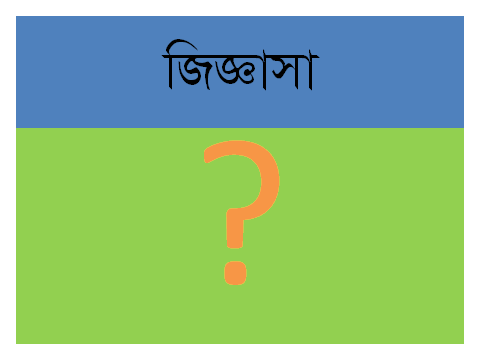 বাড়ির কাজঃ 
একজন শিক্ষার্থী হিসেবে তুমি ক্লাস থেকে যে ধারণা পেয়েছ তার  আলোকে বিভিন্ন ডিজাইনের গুরুত্ব লিখে আনবে।
ধন্যবাদ সবাইকে
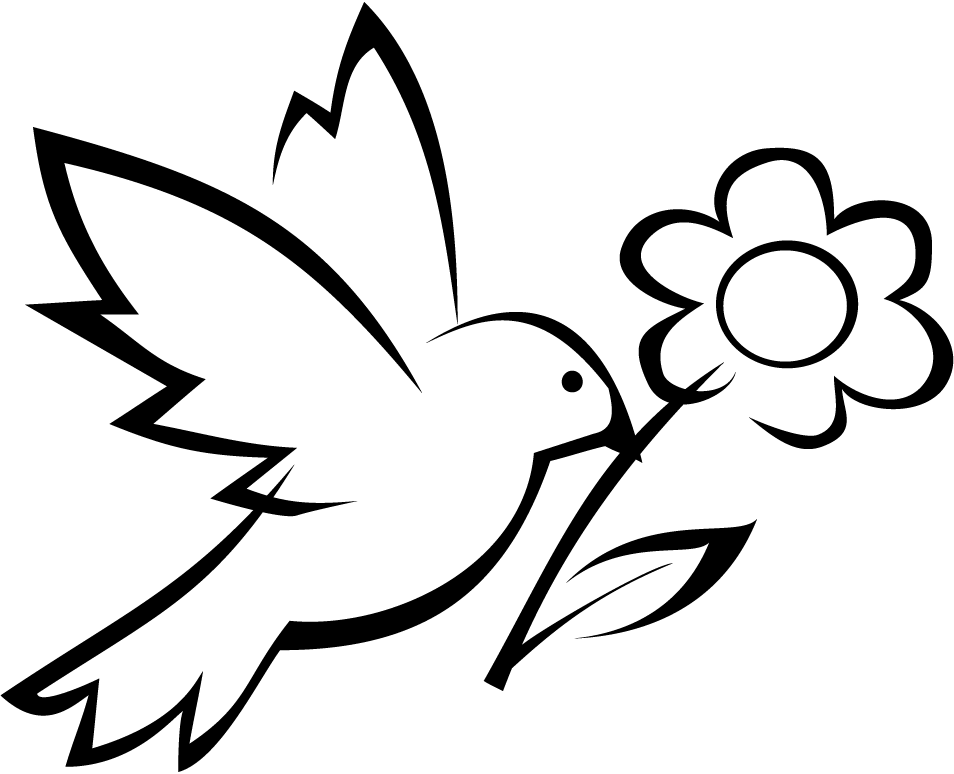